［商品名：　B５サイズ　丁度いい下敷き　白ＰＰ］
商品特徴：
①白ＰＰでありながら梨地でないＰＰ
②雑誌の付録に丁度いいB5サイズ
③適度に柔らかく書き心地のいいPP0.5㎜
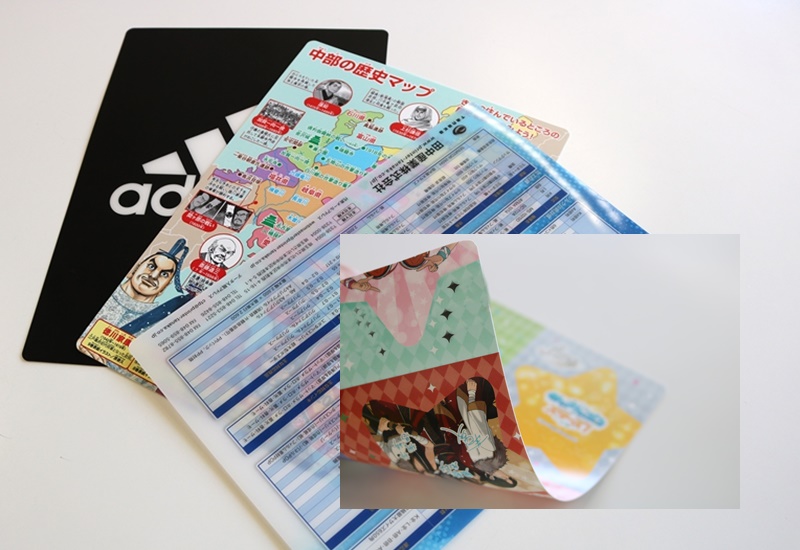 当社メリット：
まったく新しい自社生産PPシート
白ＰＰでありながら両面ツルツル
両面印刷しても裏に透けません
ｻｲｽﾞ： Ｗ１８２×Ｈ２５７㎜
素材：PP（ﾎﾟﾘﾌﾟﾛﾋﾟﾚﾝ）白ＰＰ0.5㎜厚
印刷：UVｵﾌｾｯﾄ印刷　４C＋ニス/4C＋ニス
梱包：適量ﾀﾞﾝﾎﾞｰﾙ梱包
製作日数：校了後　約５日間（1万部）
生産地：日本　埼玉県
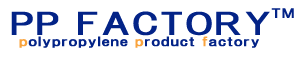 〒338-0004埼玉県さいたま市中央区本西4-16-15
048-853-5221